Rebels: Judgment & Mercyfrom Numbers 15-17
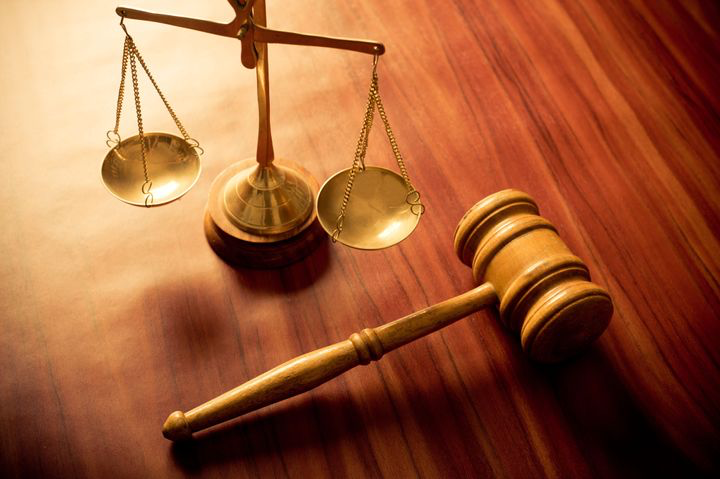 Fairfield Church
Sunday 
17th May 2020
Chris Reveley
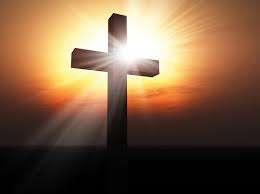 Wicked!
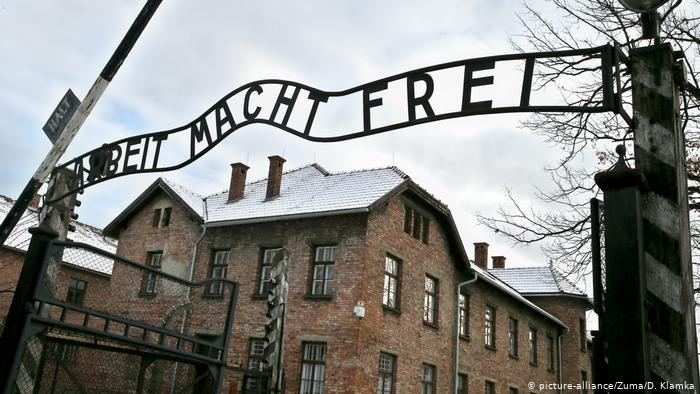 Rebellion!
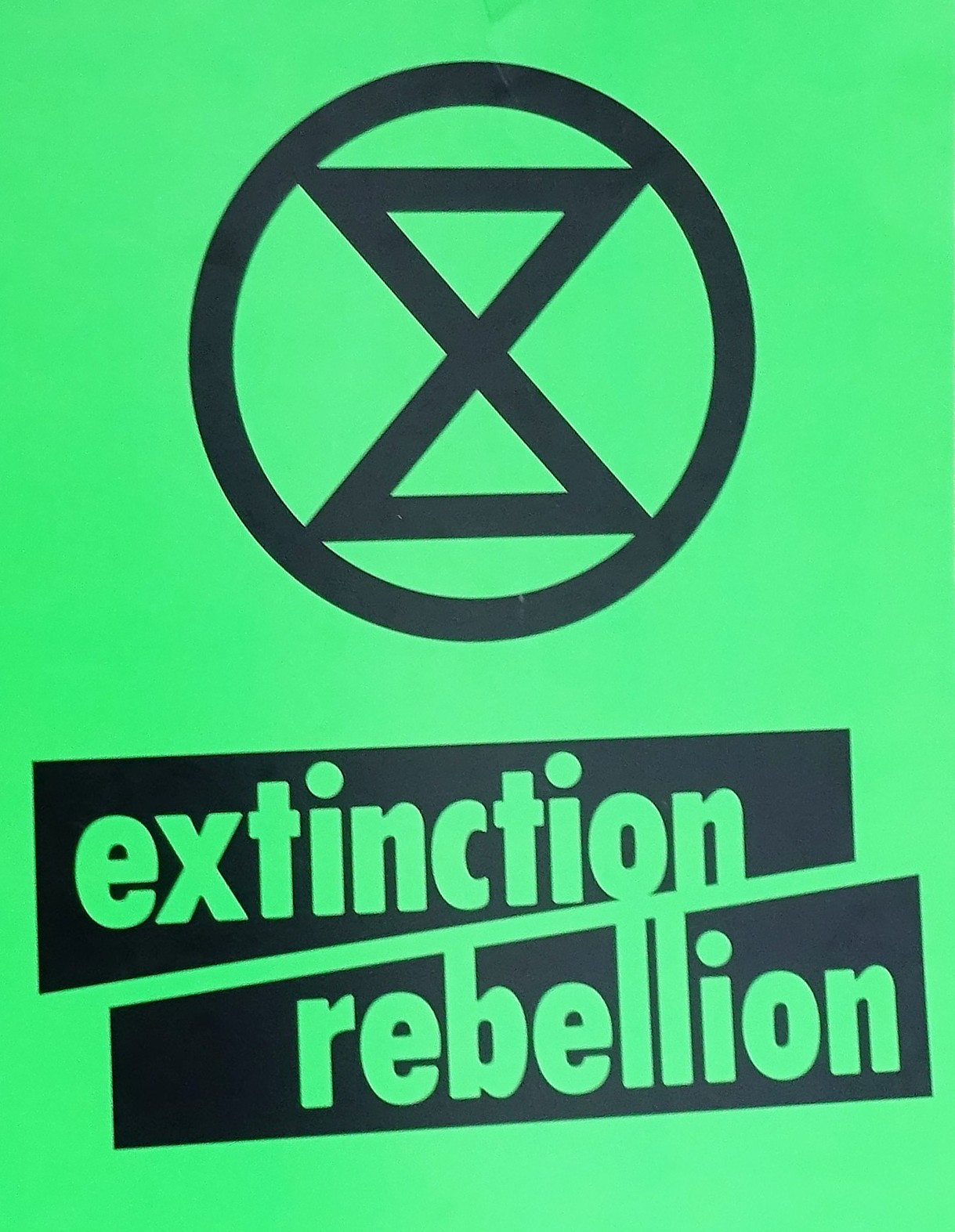 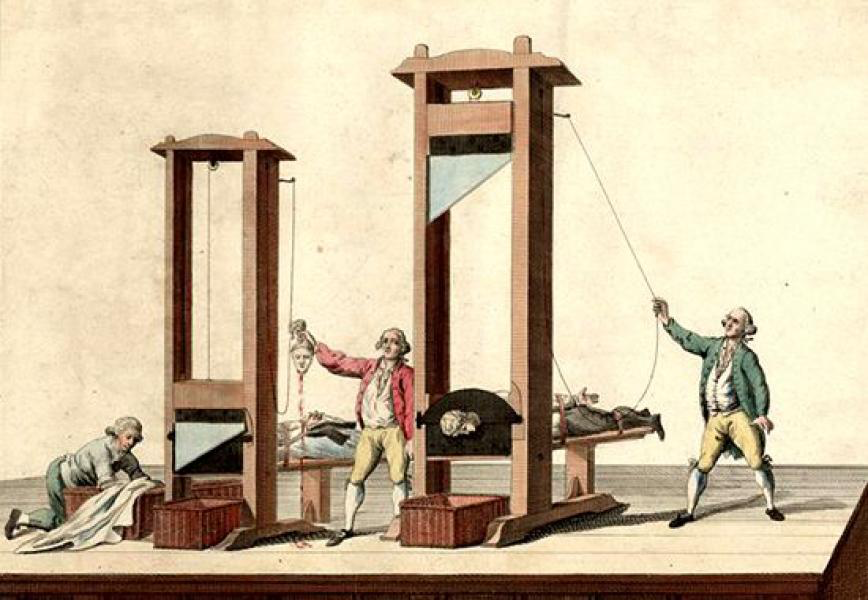 What actually happens?  (1)
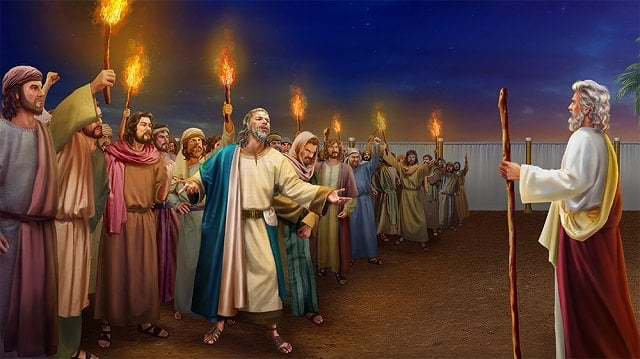 A bad account given (13:32)  & people rebelled (Num 14)
Challenge to Moses & Aaron.  (16:1-2)
Korah, Dathan, Abiram & On
They persuade 250 other leaders
They incite rebellion amongst the                                                                                                whole community        (16:41)
Confrontation               (16:28-35 & 41-50)
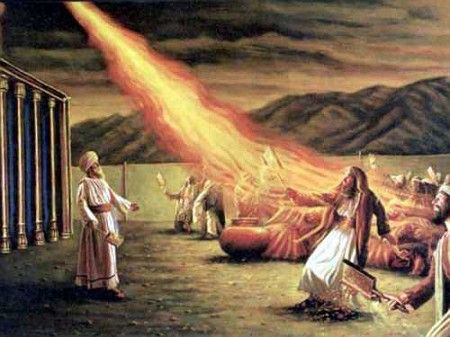 What actually happens?  (2)
God:-
vindicates Moses and Aaron 
‘Wrath has come out from                 the Lord’ (16:46)
Punishes rebellion with earthquake, fire and plague
Aaron the Priest makes atonement and stands between the living and the dead    (16:47-48)
God re-confirms his appointment of Moses and Aaron (Chap 17)
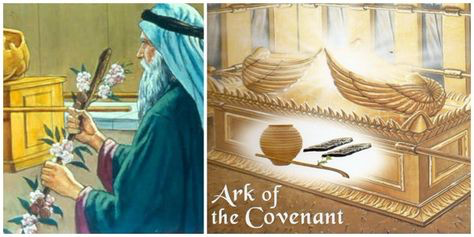 What is going on?
The sin of Korah, a Levite, Moses cousin?
Insolence, Arrogance, Envy, Pride
Claimed same spiritual authority as Aaron & the Priests
Korah did have some spiritual ‘insight’ but mis-interpreted it 

The sin of Dathan & Abiram, Reubenites?
Insolence, Envy, Grumbling, Accusing, 
Resented lowly ‘rank’ of their tribe  
Challenged the leadership of Moses
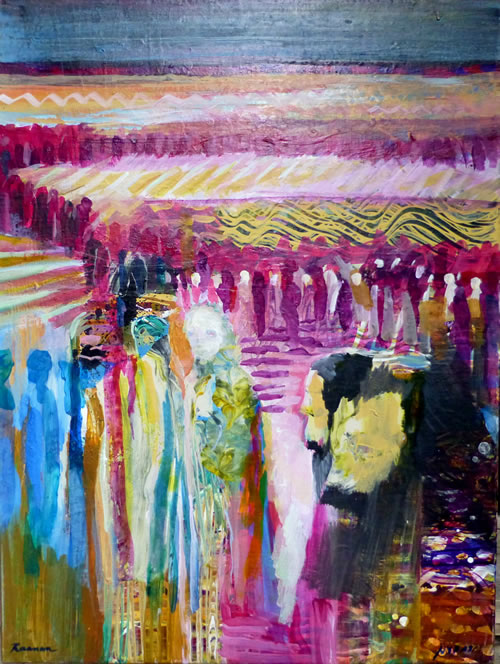 Rebellion
This chapter is a big deal 
Korah’s rebellion quoted  Jude 1:11. 
Dathan & Abiram’s rebellion quoted Deuteronomy 11:5-7 & Psalm 106:17 
Real issue - rebellion against God  
It is against the Lord that you..have banded together.      Num 16:11
Rebellion against God is fundamentally what ‘sin’ is.
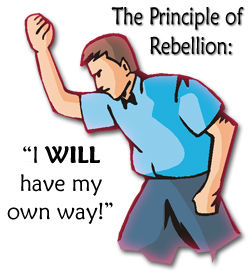 So what?  God takes rebellion very seriously
Civic Rebellion is usually wrong 
It almost always fails to achieve a good outcome!
Authority (not anarchy) is God’s best   Rom 13:1-7; 1 Tim 2:1-4, 1 Pet 2:17
Spiritual Rebellion is usually wrong  
People should challenge and question (1 Cor 14:29, Galatians 2; etc)
Anyone who disagrees can hold their position with God (Rom 14:22).   
But to seek to undermine church leaders or to split the church is usually an act of rebellion against God.
Rebellion against God is the ‘ultimate sin’
Grumbling – criticising God’s plan, purpose, provision 
Adam & Eve – rebellion.  
Satan – rebellion – adversary, hostile to God and his purposes. 
“I will make myself like the Most High”
There is a consequence to sin and rebellion ….. death
How can a loving God act this way?
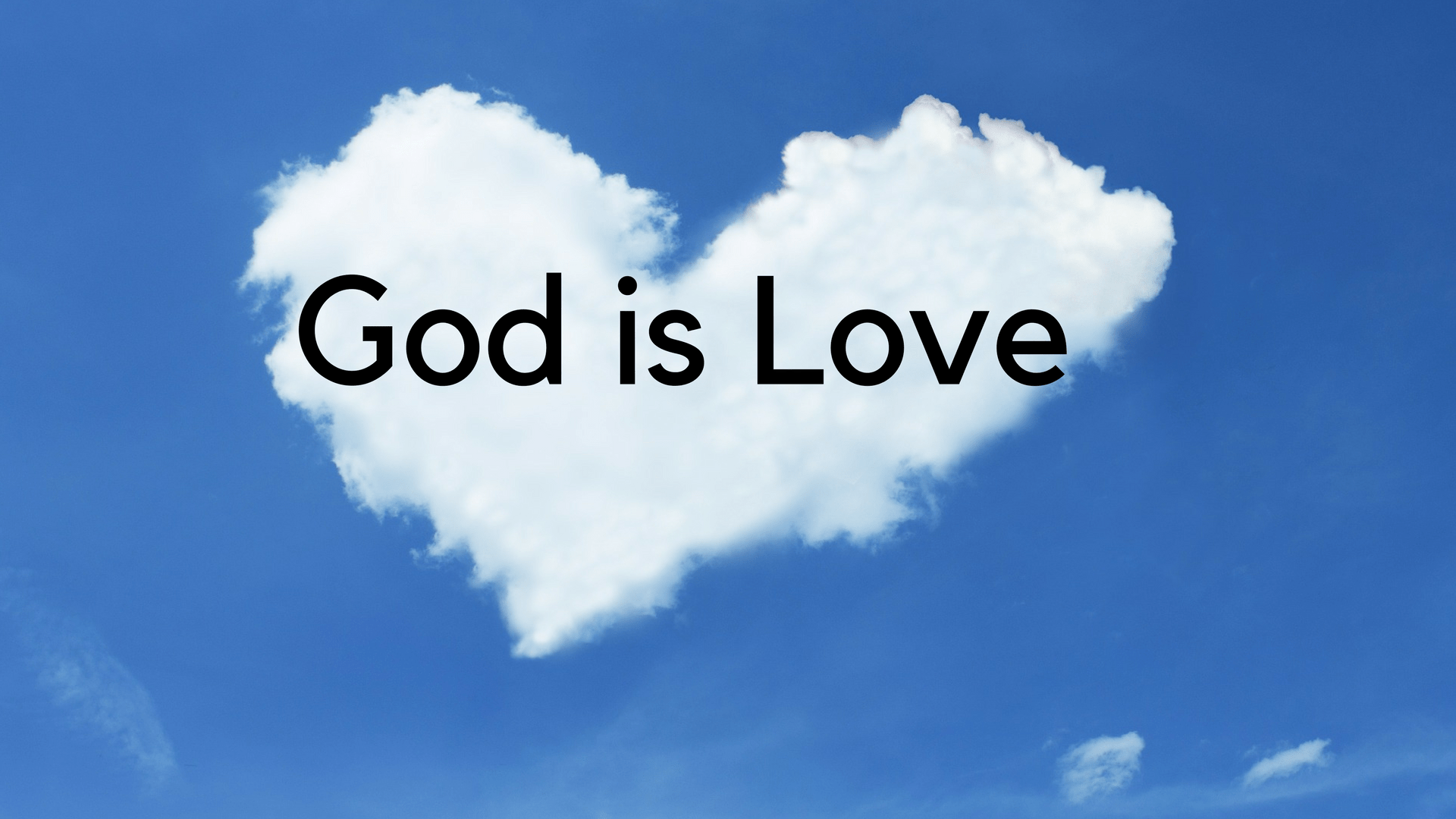 The people at the time                                                                            - given a chance to change 
Overnight cooling off period - 16:16 
Chance to step back from the rebels – 16:23-26
It looks like On, son of Peleth, or his wife, took this chance
The ‘greater good’ of the whole nation at stake
Extreme measures needed to counter the 100% deadly sin virus
God’s mercy to all (1)
Fairness - Israelites and aliens treated the same – 15:13-16   
Forgiveness of sins   15:22-29  
Even for deliberate sins that                            are repented       Lev 6:1-7
Warning & opportunity to                                              repent is given     16:16 & 23-27
Assurance given to those who                        are obedient     17:8-10
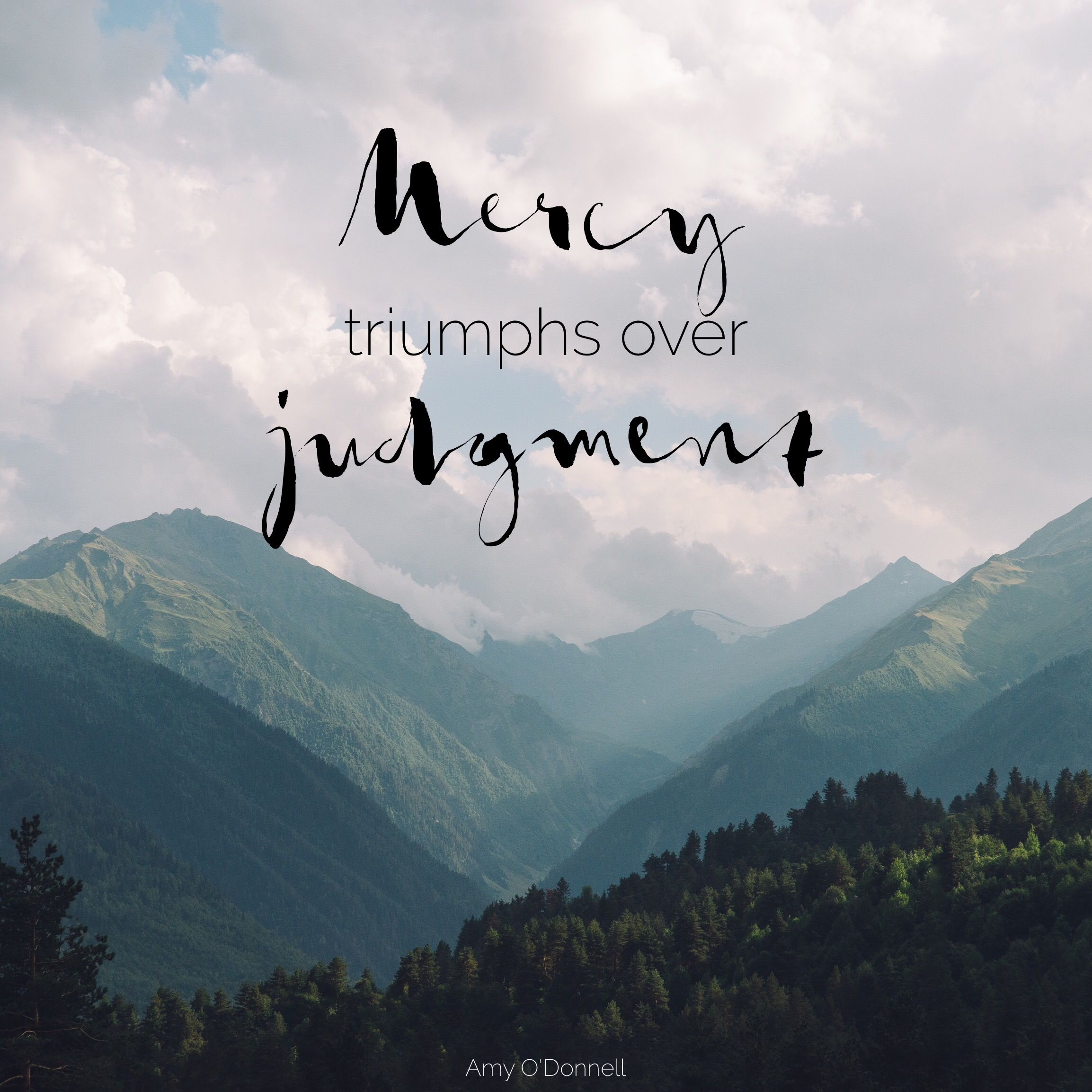 God’s mercy to all (2)
God continues to give reminders to his people so they have chances to turn to him

The blue-corded tassels. 15:39
The mis-used censers become                                          a reminder.  16:38
Aaron’s rod budded                                                   – almonds – ‘watcher’. 17:8-10
An aroma pleasing to the Lord.
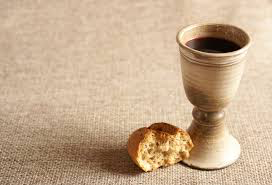 “An aroma pleasing to the Lord”
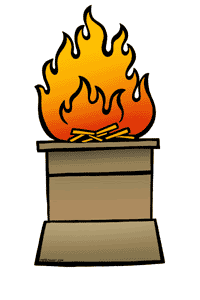 6 times in Num 15  (v3,7,10,13,14,24)
What is this all about?
Smell is the sense most closely linked                        to memory and is highly emotive.
The smell is for human benefit and                            the obedience is what pleases God

Walk in the way of love, just as Christ loved us and gave himself up for us as a fragrant offering and sacrifice to God.             Eph 5:2
God’s mercy to all (3)
The line of Korah, however, did not die out.  Num 26:11
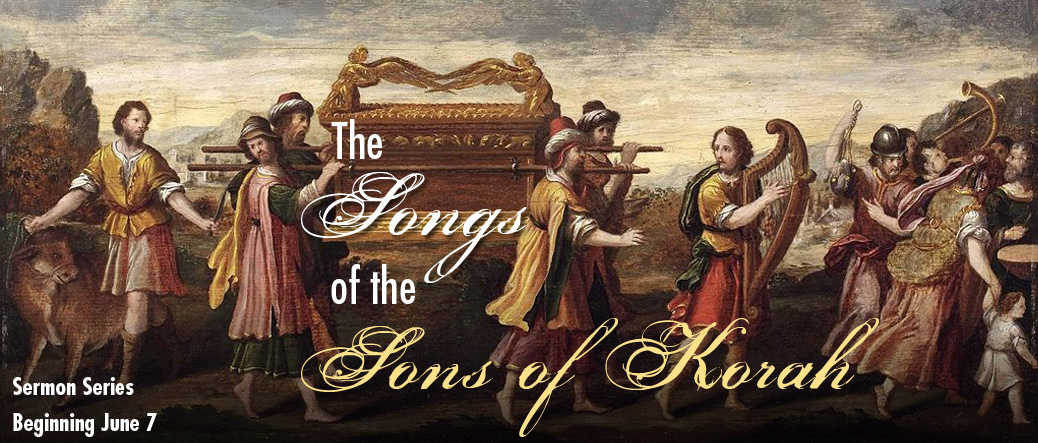 Psalms 42-49 & 84-5 & 87-8
From the sons of Korah!
So what?Mercy triumphs over judgment!
Sin & Rebellion are against God
But forgiveness is available to any who:-
Trust the fragrant offering and atoning sacrifice of Jesus
Turn away from our sin and back to God to seek to follow him
God seeks to remind us over and over again of his love and mercy
To God be the glory!
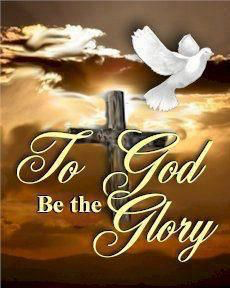